Welcome to Webinar #7: AZ Learning Management System (AZ LMS)
This webinar will be recorded and posted on the ADE Assessments webpage.​
​
Please enter your First and Last Name in the Chat for tracking purposes for the live event.​
​
We will also be capturing the chat questions. If there are questions that were frequently asked or need further clarification, ADE will compile and create an FAQ which will then be posted on the Assessments webpage under Friday Focus Webinars.
Friday Focus Webinar #7:Arizona Learning Management System (az LMS)
Audra Ahumada
Deputy Associate Superintendent of Assessment
December 15, 2023
Welcome and Overview
Transition to new Learning Management System (for required training)
 Who, What, When, Where, Why, 
….and How 
Demonstrations from Pearson LMS Partners
Resources and Supports
Question and Answer Session
AASA and AzSCI  Required training For Administration
WHO? You.
District Test Coordinator (DTC)
Arizona’s Learning Management System
DTCs will be added to the system by Pearson and will receive a Welcome Email with information to access AzLMS.
If a DTC already has access to AzLMS for AZELLA, they will not receive a Welcome Email but will receive access to the training modules.
The DTC Welcome Email will come from admin@adobelearningmanager.com with the subject “Welcome to Arizona’s Learning Management System: Verification Required“. Check your junk or spam folder. 
The Welcome Email will contain links that DTCs should send to testing staff so they can access trainings in AzLMS according to their user roles.
If a DTC received an AZELLA Welcome Email, the links included for testing staff are the same links that will be used for Achievement.
Arizona’s Learning Management System
DTCs will have two roles in their AzLMS account – Learner and Manager

Use the Manager role to access AzLMS reports to track and confirm completion of training for users (test administrators and other testing staff)

DTCs must complete training under the Learner role using the District Test Coordinator tag
Training requirements by user role
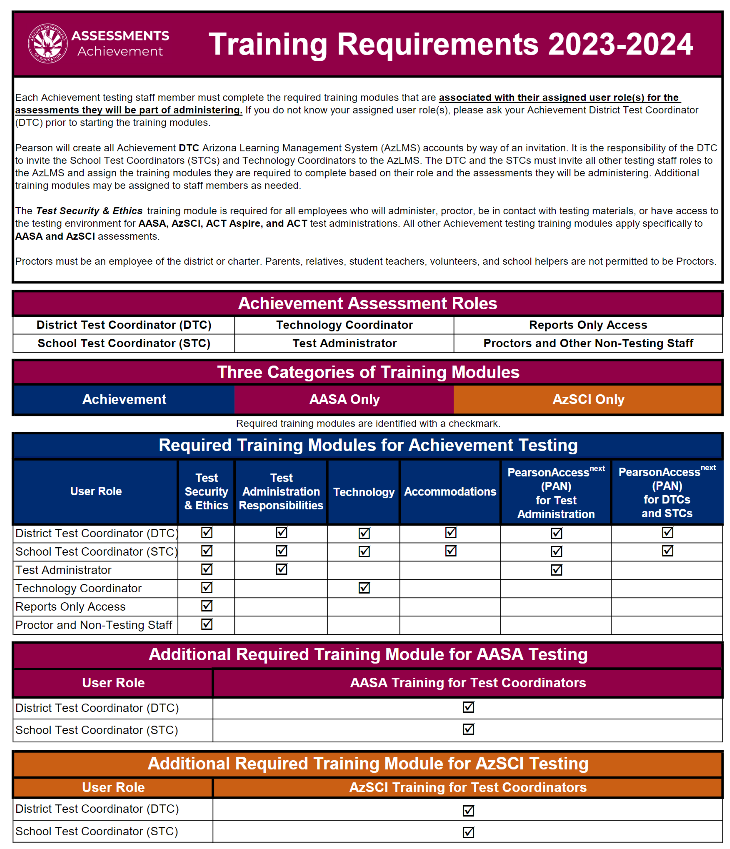 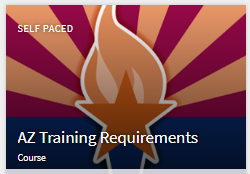 Achievement Assessments Training Requirements
Available in AzLMS
Available on Achievement DTC webpage
WHAT?
What is AZLMS?
Transition to Arizona's Learning Management System (AZLMS)
AZELLA was the first program to transition to the new Arizona Learning Management System
AASA and AzSCI required training modules will be completed in AzLMS
Training modules for District Test Coordinators will be tracked in the system.
DTCs are required to ensure all test administrators and anyone who will proctor or be in contact with the test materials or the test environment be trained according to their role.
Users must self-register in AzLMS using links provided to them by the DTC to complete modules in the system
DTCs may conduct a group training independently of the AzLMS and track users’ training completion in the system
Arizona’s Learning Management System
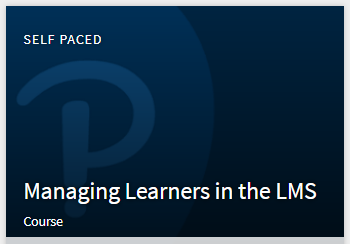 DTCs must first complete LMS Training
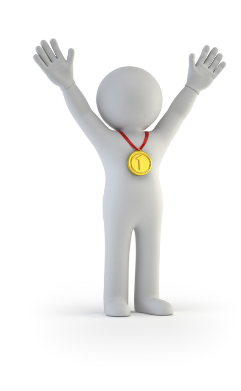 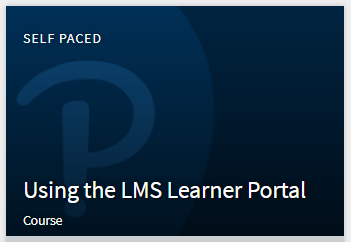 Managing Learners in the LMS
 Using the LMS Learner Portal
Arizona’s Learning Management System
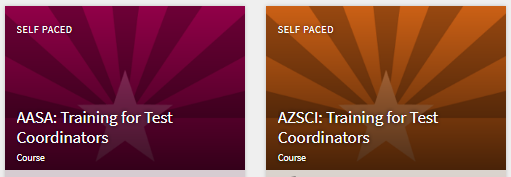 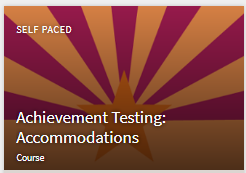 Achievement trainings can be identified by color. The AASA Training for Test Coordinators training is red, and the AzSCI Training for Test Coordinators is copper.
All other Achievement training modules, which apply to both AASA and AzSCI, are a combination of the two colors.
AASA and AzSCI  Required training For Administration
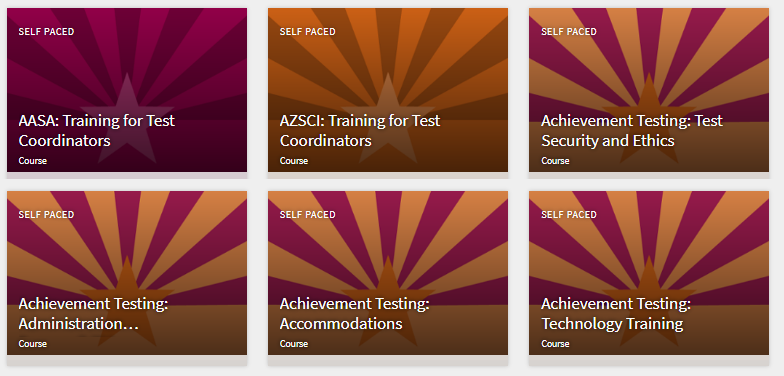 AASA and AzSCI  Required training For Administration
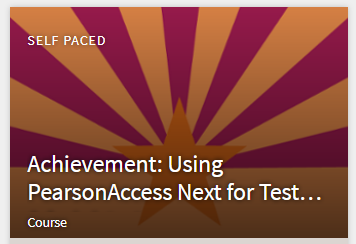 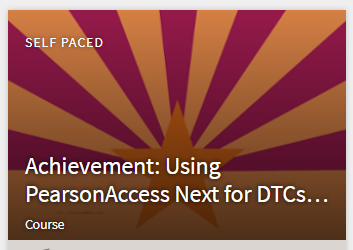 PearsonAccessnext Training for DTCs and STCs
PearsonAccessnext Training for Test Administrators
Resources for each training module
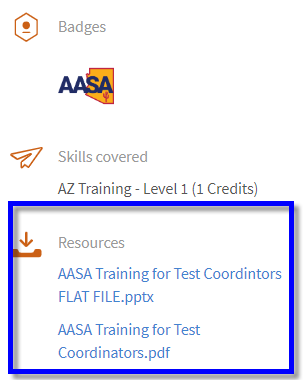 PowerPoint flat file
Transcript PDF

After completing each module, these resources may be utilized to reference content material without having to rewatch the entire training
WHEN?
When will training be available?
AZLMS Training Window
Training modules will be available through the testing Windows
DTCs should complete training no later than February 23, 2024
WHEre?
Where to access AzLMS?
AzLMS
https://learningmanager.adobe.com/pearson-lms-az
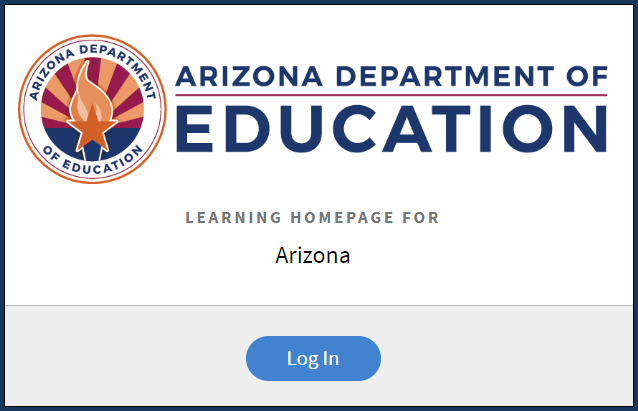 WHY?
Why LMS vs. TMS?
ADE is committed to Improving Tools
Our Learning Management System integration services give you the integration, support, and training you need.

LMS integration provides single sign-on, grade sync, and assignment linking capabilities to improve how DTCs can interact with Courseware within the state’s LMS.

What is the difference between TMS and LMS?
Training Management System vs Learning Management System
The main difference between a TMS and an LMS is that the TMS manages instructor-led and virtual instructor-led training operations and is built for the training back-office, whereas the LMS manages eLearning and is built for the learner!
How to…
Learner Self Registration 
LMS Overview - Learner Role 
LMS Overview - Manager Role
Learner Self-Registration
DTC Welcome Email 
Links must be sent to users in school/district
Users must self-register
Existing Adobe ID
Create New Adobe ID
Questions?
LMS Overview - Learner Role
Training Requirements Documents
LMS Menu - Home, My Learning, Catalog, Badges
Mention the LMS trainings 
Using the LMS Learner Portal
Managing Learners in the LMS
Catalogs/Tags Filter Options
Course Enrollment/Unenrollment
Show Course Example with Content Player
Course Badges and Certificates
Learner Transcript
Questions?
LMS Overview - Manager Role
Manual Enrollment of Courses
 Dashboard Views
 Report Options
Questions?
Resources
resources
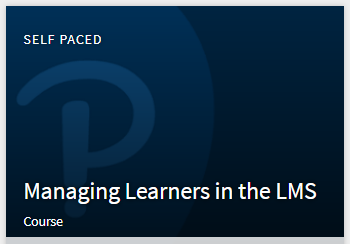 Reminder: Check the Job Aids posted in the AzLMS for detailed guidance.
Pearson Help Desk
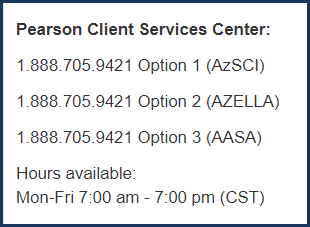 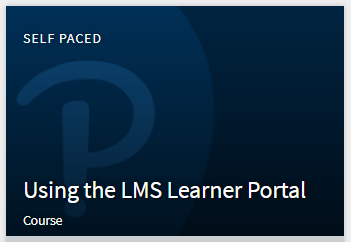 Assessment Webinar Series - POSTED
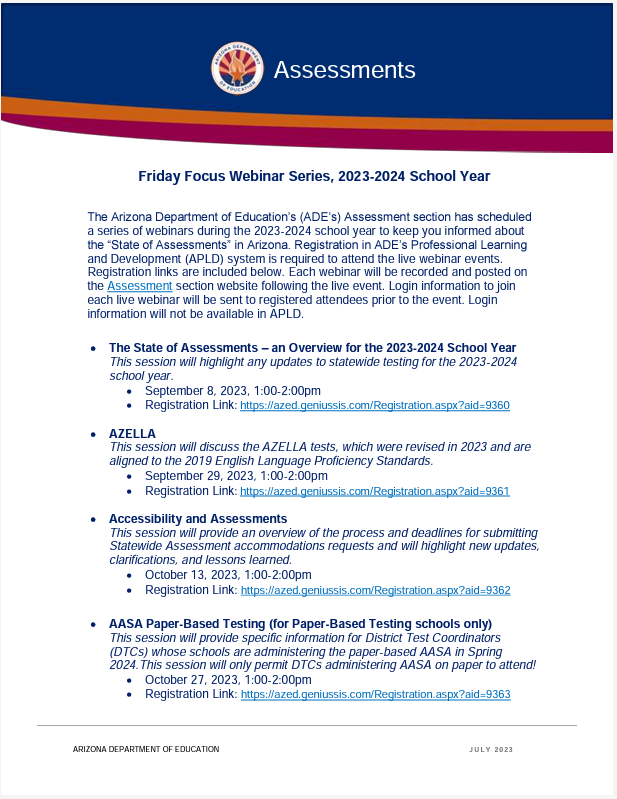 The flyer is posted on the Assessment Main page: 
https://www.azed.gov/sites/default/files/2023/07/2023-2024%20Friday%20Focus%20Webinar%20Schedule.pdf
Reminder: participants must register in ADE’s Professional Learning and Development (APLD) system
Log in information to join the session will be sent to registered participants prior to the event. Login information will not be available in APLD.
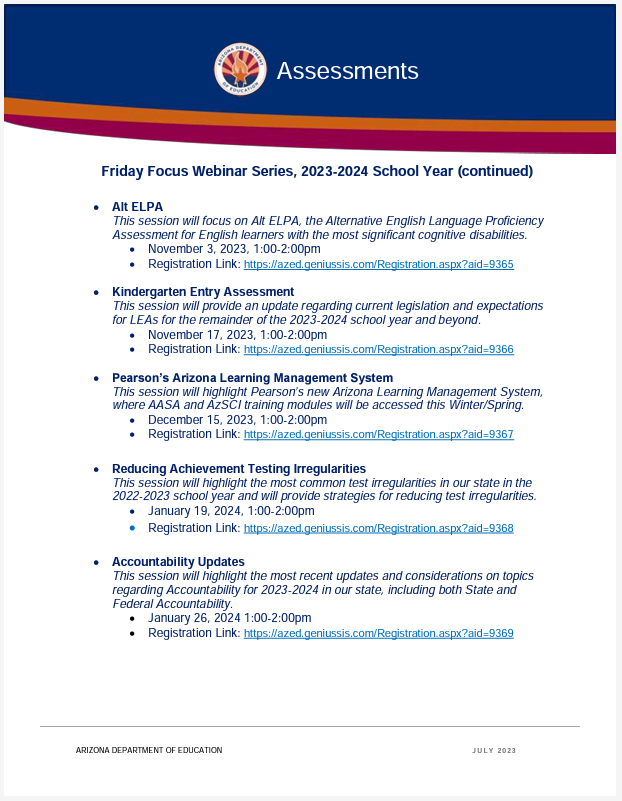 Save the DATE
Arizona Assessments Conference – September 17-19, 2024
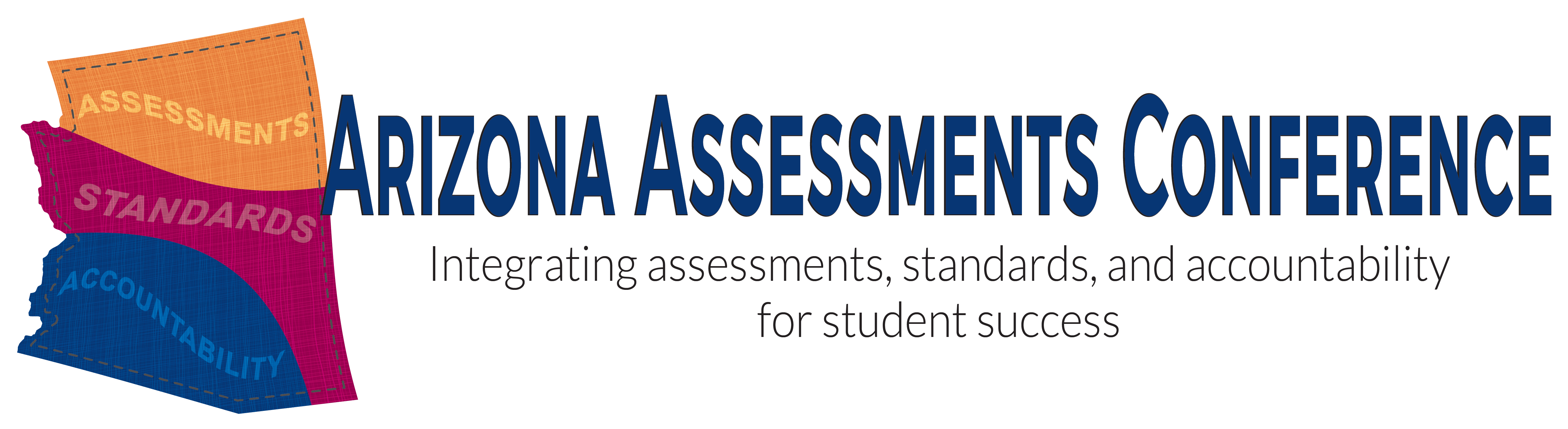 https://www.azed.gov/assessment/conference
Questions?
THANK YOU!
For questions, please contact us at: ​
Testing@azed.gov​
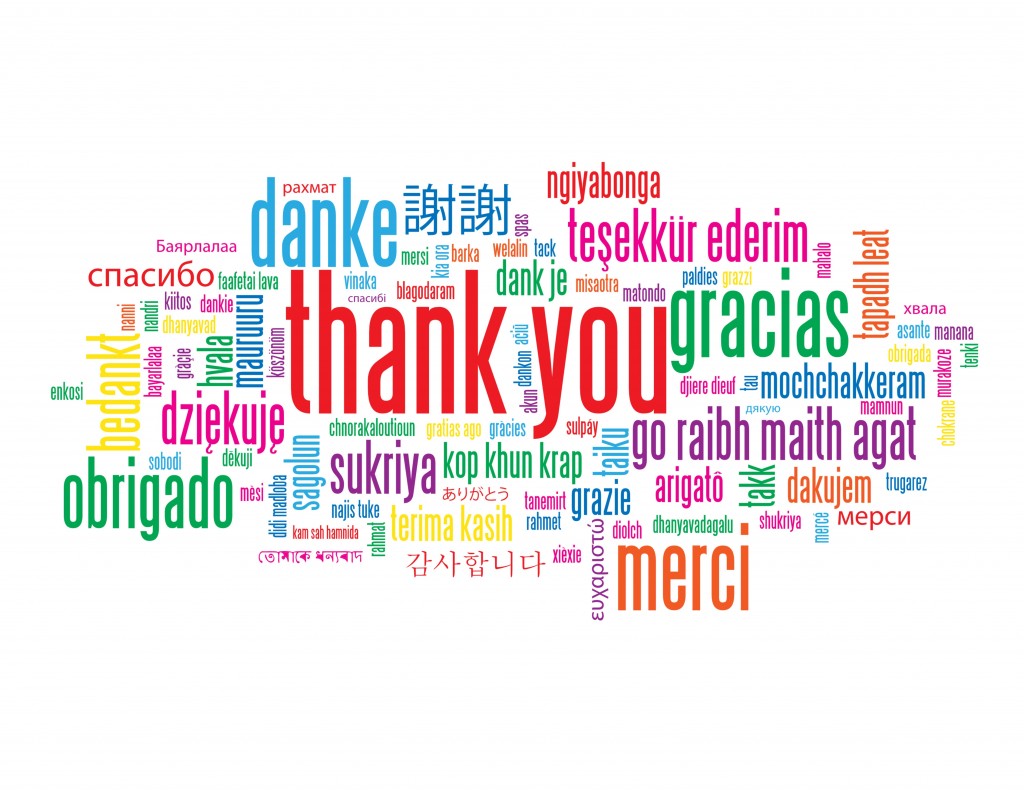